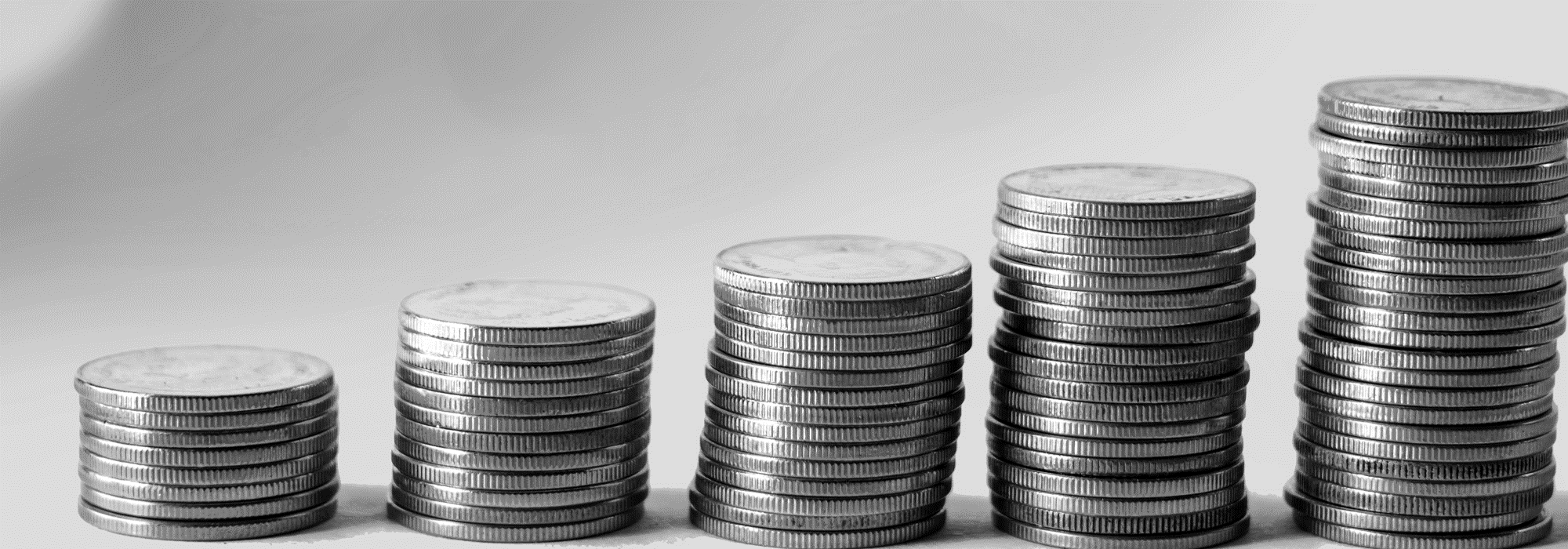 GST Policy-Way Forward
August 2023
GST Achievements over last 6 years
Tax Compliance
Taxpayer Base increased from 67 lacs to 1.45 crores 
Increase in average monthly revenue from INR 90 lacs crores to INR 1.5 lacs crores
Increase in returns filing compliance from 50% to 90%
Detection of tax fraud especially fake Invoices 
Robust mechanism of data-gathering & data-    sharing among intelligence agencies
Tax Structure
Cooperative fiscal federalism
Uniform Law/procedures
Reduction in GST rates from 28% to 18% 
Rationalization in Inverted Duty Structure
Sequential filing of GST returns
Capacity-based taxation scheme for selected sectors
Tax 
Compliance
Tax
Structure
Ease of Doing 
Business
Technology
Ease of doing business
Removal of Inter-State barriers
Lesser compliance on MSME sector
Industry Consultation
De-criminalization of certain offences
GST Amnesty scheme for non-filers
Retrospective benefit of rate/procedural changes in GST
SOP for Scrutiny/Audit across India
Technology
Common IT portal-GSTN
Widening scope of E-Invoicing/E-way bills.
Finger-print based authentication
GPS/Fast tag enabled monitoring
Leveraging digital analytics
GST Policy-Way Forward
August 2023
2
GST Policy-Key Emerging Issues
Multiplicity of GST rates- leading to avoidable litigation
Need to review/consolidate the numerous exemptions/concessions
Restrictive ITC provisions especially on construction services/ capital goods
40-50% of economy not under GST
Petroleum sector outside the GST value chain, leading to tax cascading
Electricity, still being charged to electricity duty by states and not being charged to GST yet (NIL rate)
Non-inclusion of petroleum/ electricity
Multiple GST Rates/Exemptions/Input Tax Credit
01
02
Lack of clarity regarding GST on new age products/services 
Crypto-currency
E commerce/Gig Economy
3 D printing
Robotics/AI
Internet of Things (IoT)
03
04
Lack of GST Appellate Tribunal leading to huge pendency of appeals
Need for amnesty scheme for minor offences in initial years of GST
Absence of Central Appellate Authority for advance ruling to resolve conflicting advance rulings
Litigation Management
GST On New-Age Sectors
GST Policy-Way Forward
August 2023
3
GST Policy-Way Forward
1
2
3
4
5
6
Tax Design
GoM on GST Rate rationalisation to be re-constituted
GST Rate/ valuation fixation to be commensurate with sustainability of the sector taxed
Bringing Petroleum products/Electricity under GST
Liberalisation of ITC provisions
LTU arrangement for multi-State taxpayers
Trade Facilitation
Dispensing with E-way bills where E-Invoicing is done
Automatic refunds based on E-invoices/return filing/ITC declarations
AEO type rating of taxpayers to help build a compliant ecosystem
GST Settlement Commission for mitigating disputes
Judicial members in Appellate AAR
Better Coordination
Enhancing coordination between Central & State Tax administrations to avoid over-lapping Audits/ Investigations
Moving towards one common GST Ledger with backend settlement of SGST/IGST
GST Council should ensure uniform  adoption of circulars
Leveraging New Technologies
Adopting blockchain technology for E-Invoicing to combat frauds and enable trade facilitation
Reduction in Scrutiny/audit based on analytics-driven risk parameters
AI-based bots to help taxpayers in HS classification
Coherence between Direct & Indirect taxes
Tax treatment of same or similar products/services should be broadly aligned
Un-availed  ITC may be permitted to be set off against direct taxes /other Indirect taxes 
Broader alignment of cross-border tax treatment for GST/Customs/TP
Impact of Climate Change/Geo-politics on GST Policy
Taxes on fossil fuels will decline due to Net zero target and will imply increasing taxes on renewable, green products/services
Geo-political changes to drive GST policy
Innovative /futuristic streams of revenue will have to be tapped
Post the General Elections in 2024, as the tax base widens and the revenue collection improves, rationalization of Rates/liberalization of ITC can be anticipated
GST Policy-Way Forward
August 2023
4
Thank you